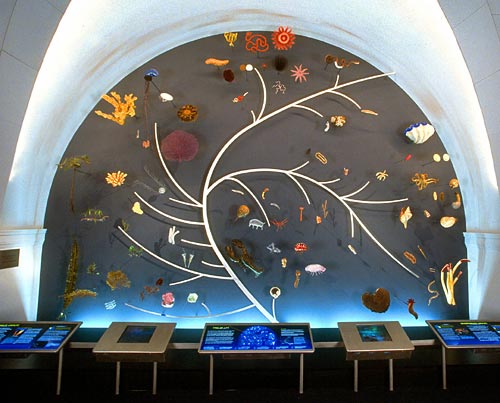 Chapter 15
Evolution Notes
Before Darwin people thought:
Species were unchanging

Different species were not related

The earth was only a couple thousand years old
Until……
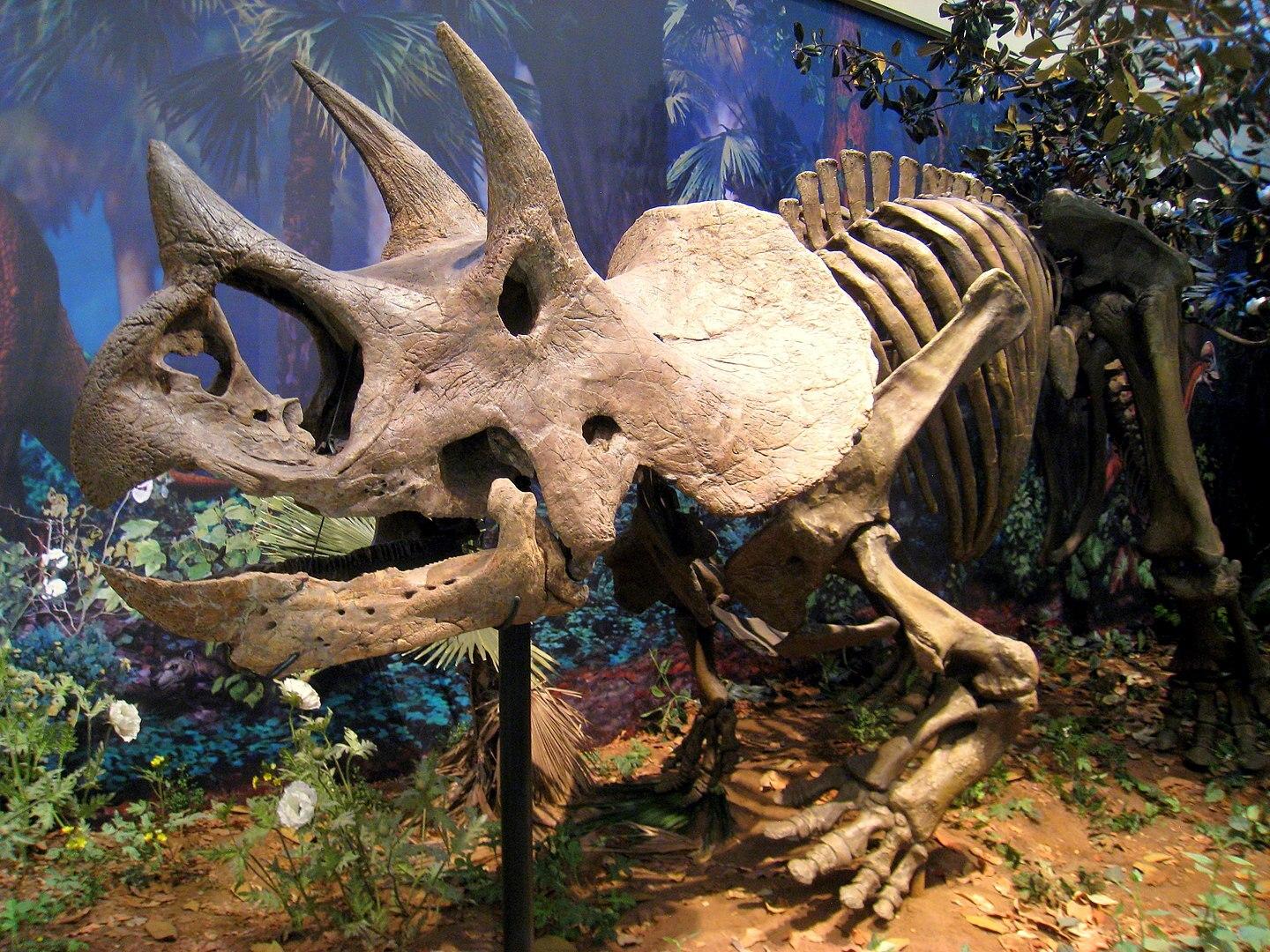 Fossils of extinct species were discovered
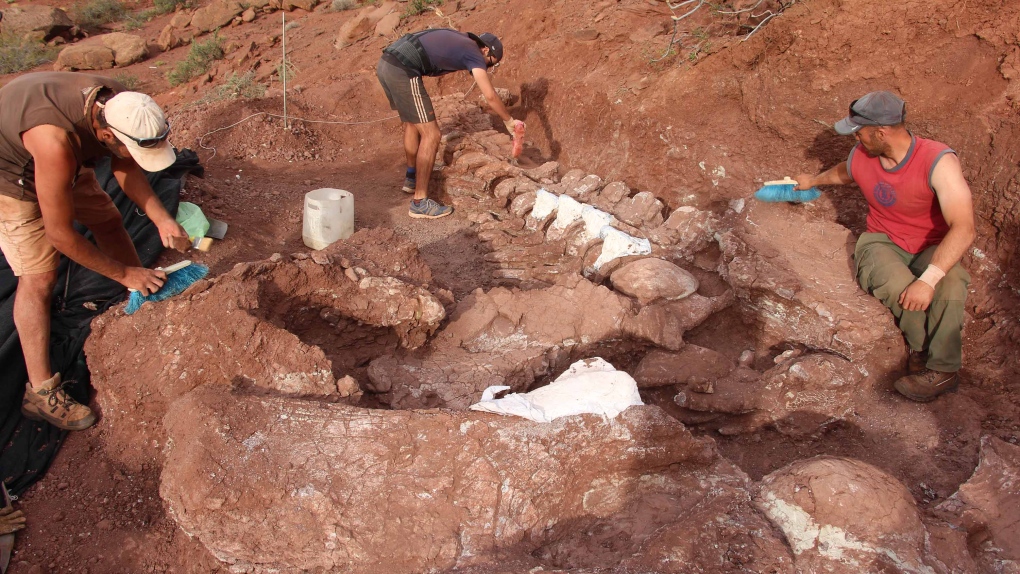 Lamarck
French Naturalist (Biologist)

Lived from 1744-1829

Proposed first Theory of Evolution
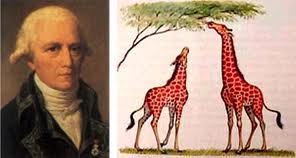 Lamarck’s Observations
Species have changed over time

all species had descended from other species

organisms were adapted to their environments
Lamarck’s Evolution Hypothesis
Organisms acquired features that helped them live more successfully in their environment
     “Tendency Toward Perfection”

2) If animal altered its body during its lifetime, it would pass on the changes to its offspring
Use and Disuse
Use or disuse of an organ led to change in the organ that was passed on to offspring
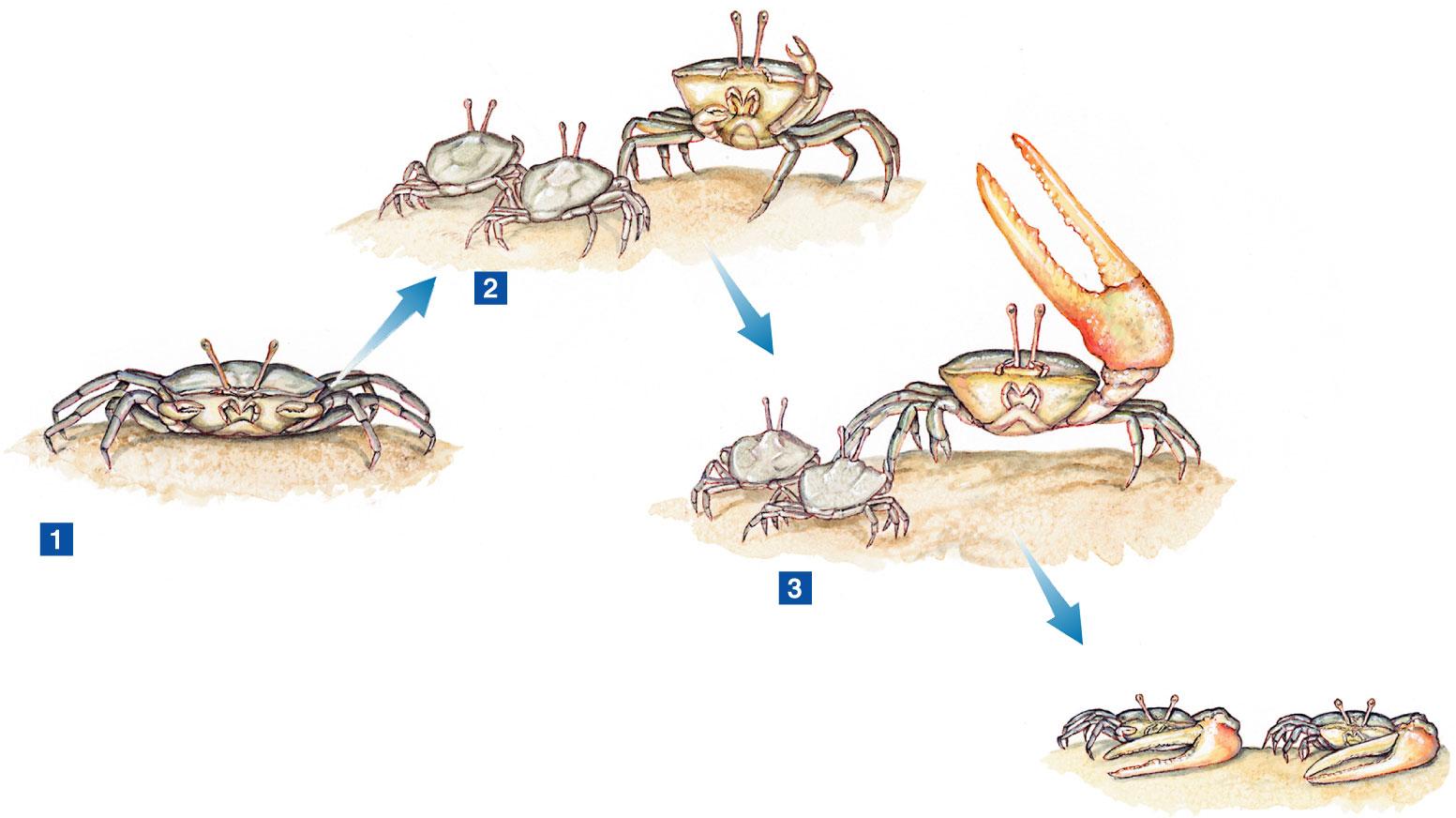 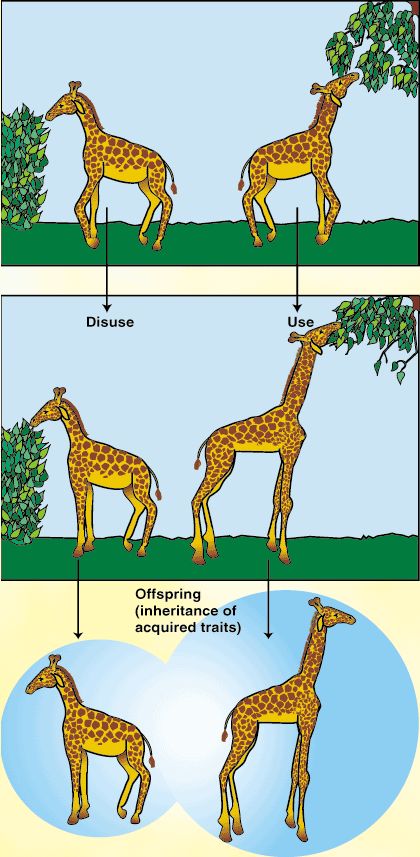 Example: a giraffe that stretched its neck 
to reach high leaves would pass this long-necked 
trait on to its offspring.
W hat Lamarck Got Correct
He was first to realize that organisms adapted to their environment
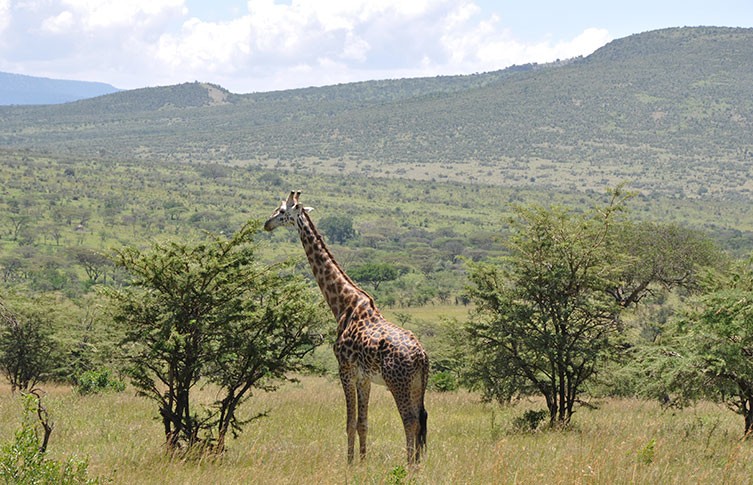 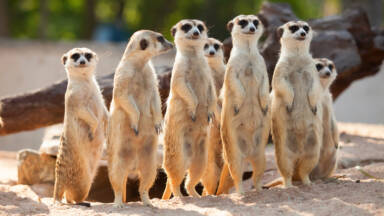 W hat Lamarck Got Wrong
Organism’s behavior has no effect on what it passes on to its offspring
DNA determines that!!!!
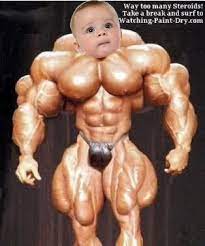 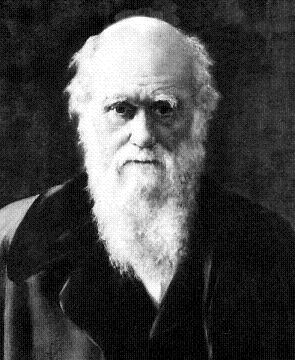 Voyage of the Beagle
-Darwin sailed around the world in the H.M.S Beagle from 1831 to 1836

-made observations and collected evidence that led to theory of evolution
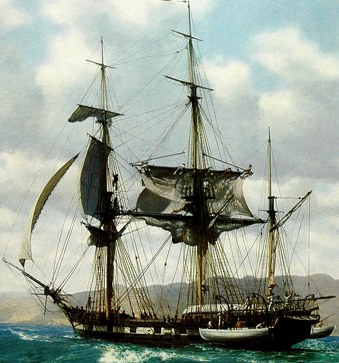 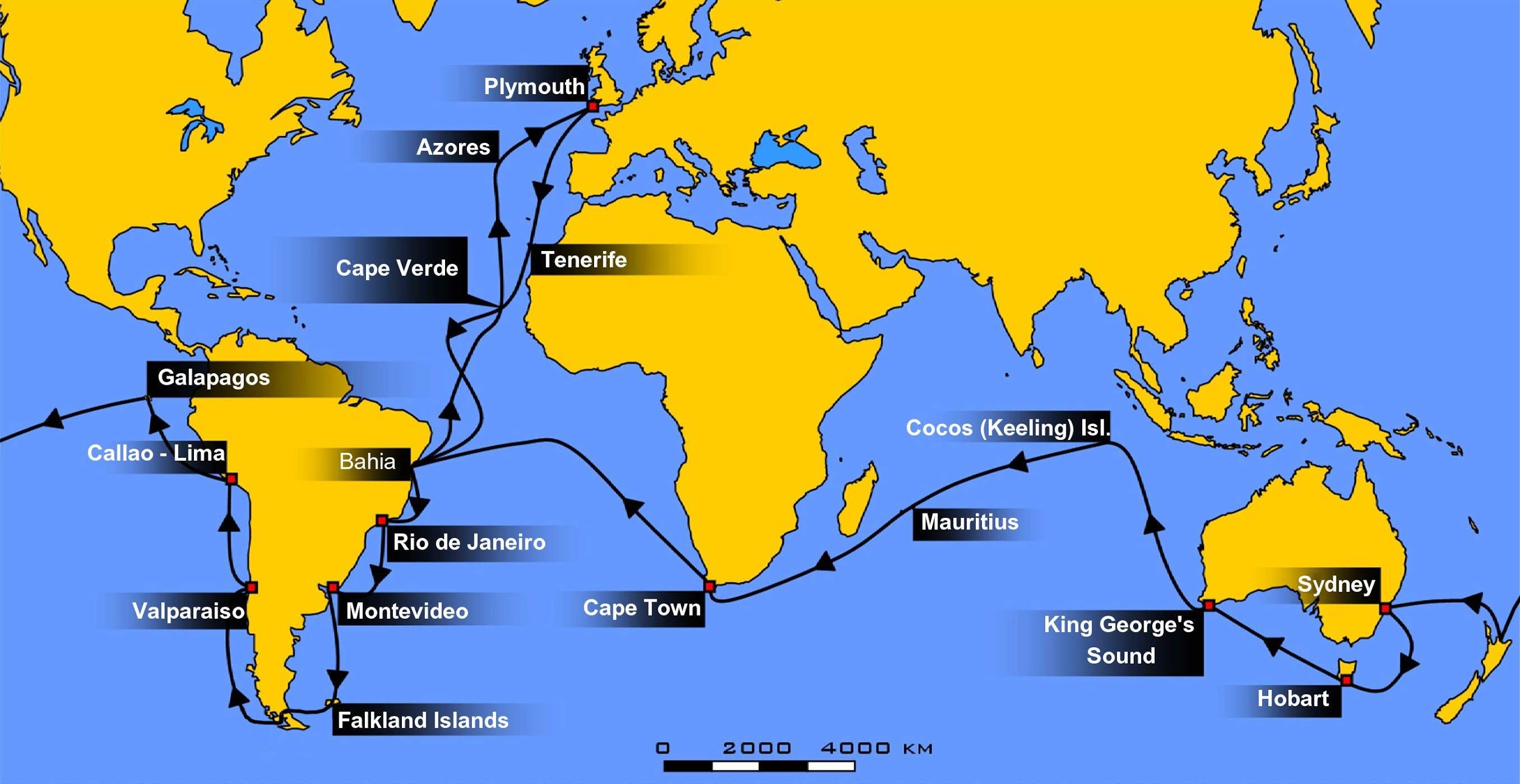 Darwin saw lots of fossils from extinct organisms
Fossils- preserved remains of ancient organisms

Some fossils looked like organisms Darwin was familiar with, some did not

Why had so many of the unfamiliar species disappeared?
The Galapagos Islands- Darwin’s most famous stop
Small islands west of South America 
Have variable climates and diverse animal life
Darwin was interested in the land tortoise and marine iguanas
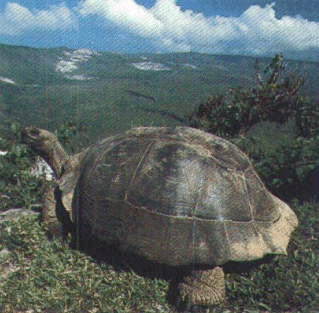 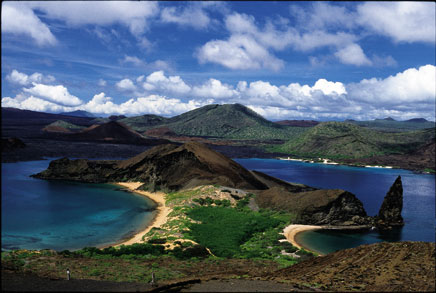 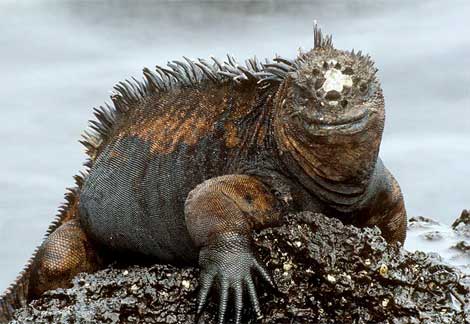 Darwin’s Observations of Galapagos Islands Tortoises
Turtles on different islands had different shell shapes
Turtles with short necks were on rainy islands with lush vegetation
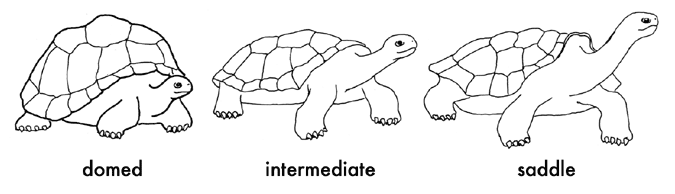 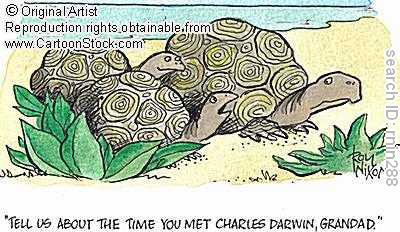 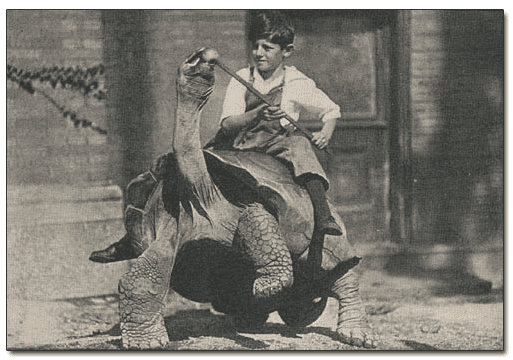 Darwin’s Finches
Birds looked the same, except for their beaks
Had they all come from 1 mainland ancestor?
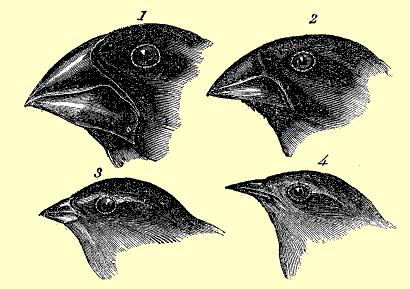 Darwin Read Lyell’s Principles of Geology
The Earth was much older than once thought- millions of years old

Earthquakes could have raised marine organism fossils from the sea floor to the mountaintop

made Darwin question whether life changed the way the Earth had
Darwin’s Other Observations
Each of the world’s continents has its own distinctive collection of animals and plants.
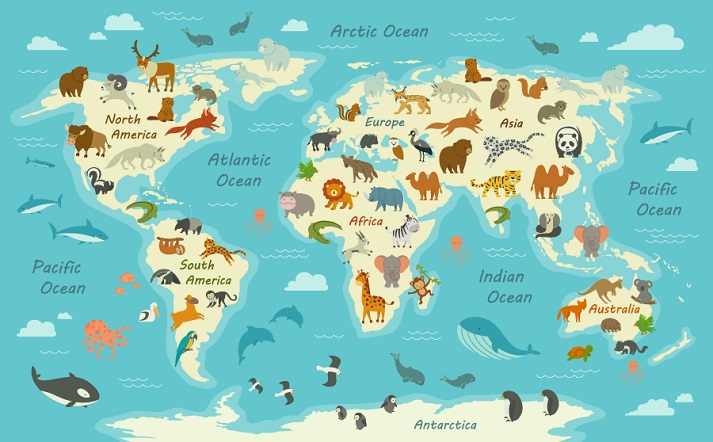 Biogeography
the study of the geographical distribution of organisms
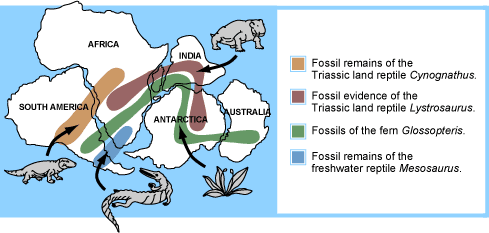 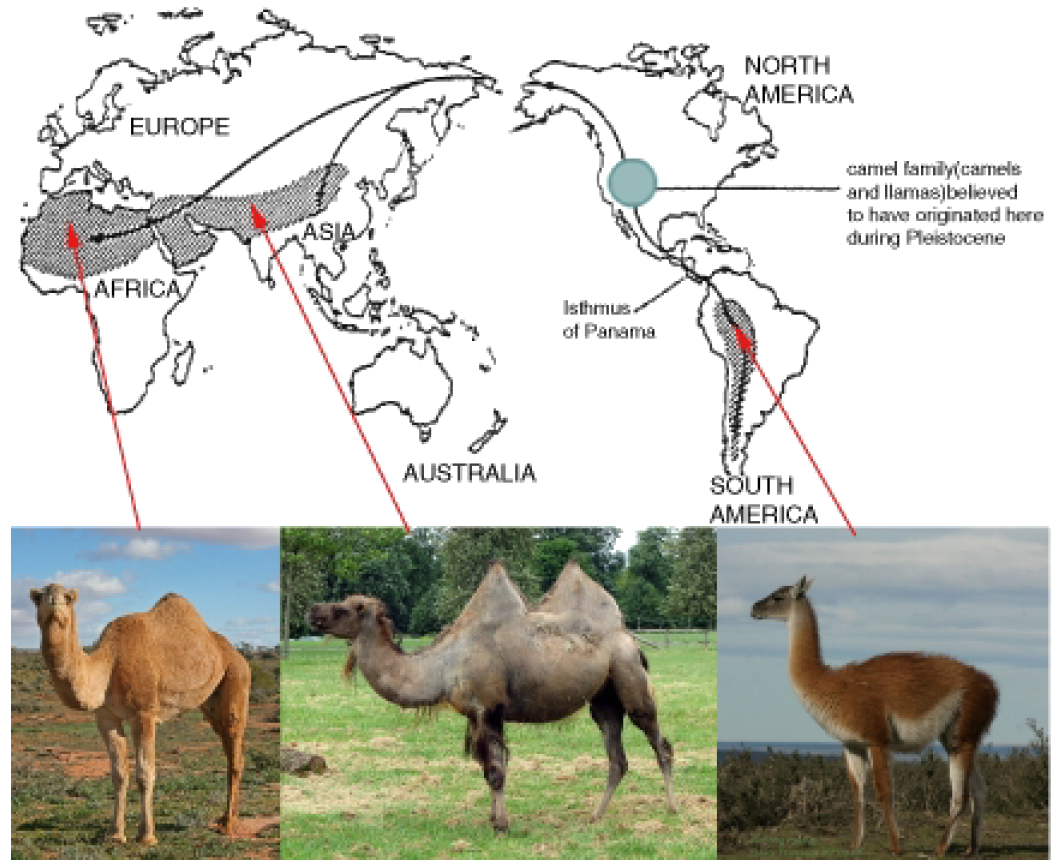 Malthus
Economist

suggested that living space 
   and food would run out if the human
   population continued to grow
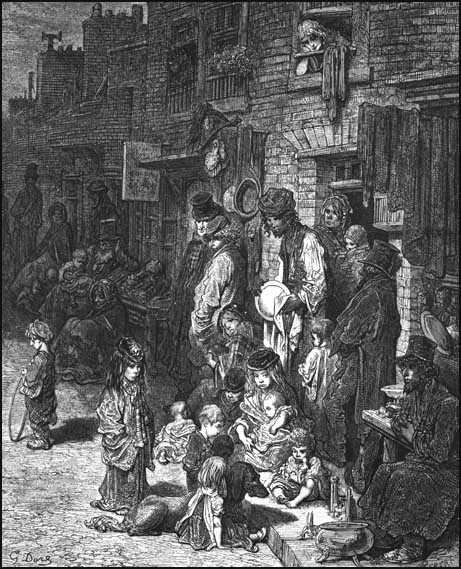 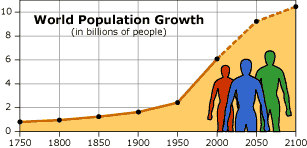 Darwin applied Malthus’ theories to nature
Overwhelming majority of species’ offspring die

Darwin wondered what determined which offspring die and which succeed.
Artificial Selection
Breeders noticed that plants and animals of the same species sometimes had small differences 
“Inherited variation”
Example: larger fruit, faster horses, cows that produced more milk

Breeders selected these organisms for breeding to keep these desirable traits 
“artificial selection”
Nature provided the variation, humans provided the selection
Natural Selection
Organisms with traits well-suited
to their environment survive to 
reproduce
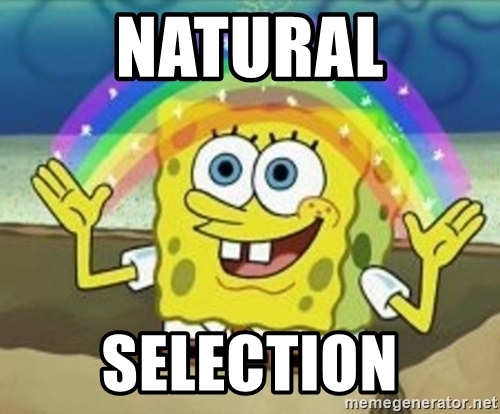 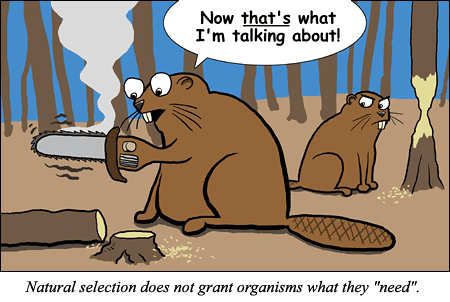 The Struggle for Existence
Members of each species compete for food, living space, etc.
Examples: predators that are faster get more food, prey that is faster or better camouflaged survives
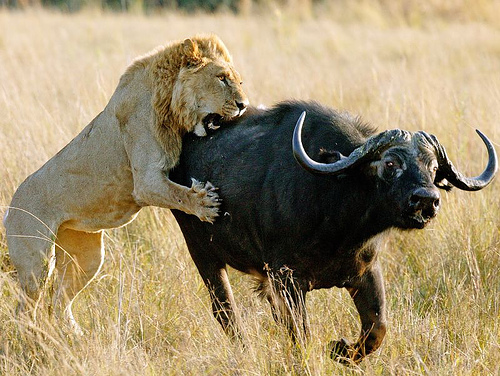 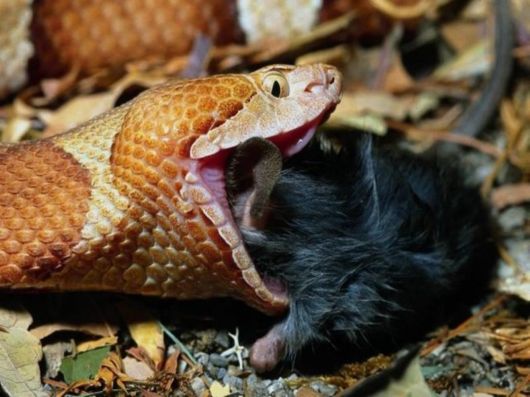 Survival of the Fittest
Fitness- the ability of an organism to survive and reproduce in its specific environment

Adaptation- any inherited characteristic that increases an organism’s chance of survival


**Individuals with adaptations that improve fitness are able to survive and mate
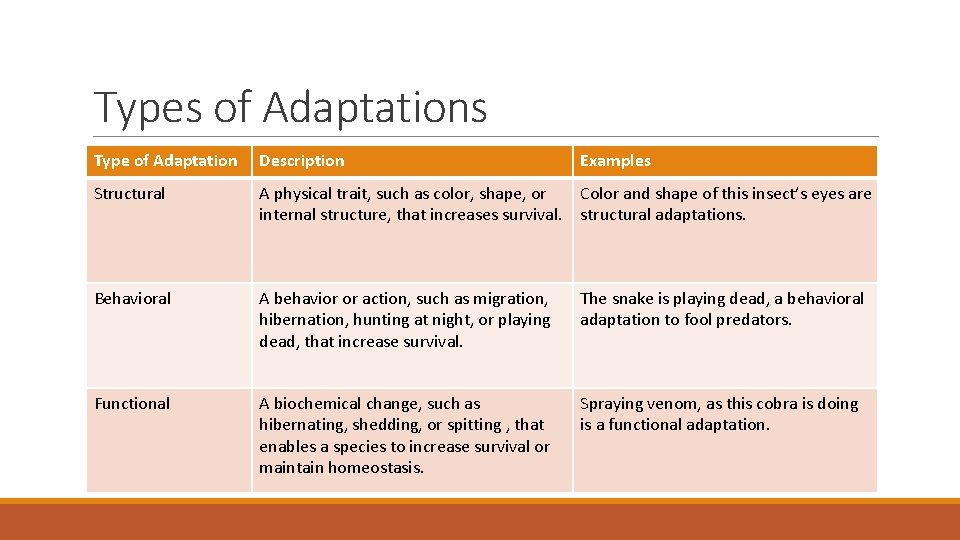 Result of Natural Selection
Over time, successful adaptations are selected for and the inherited characteristics of a population changes

Increase species’ fitness in its 
   environment
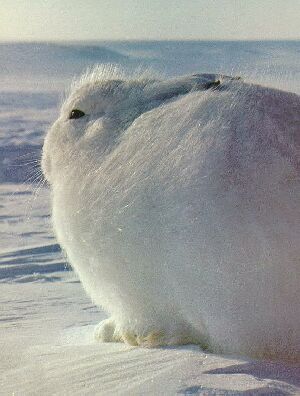 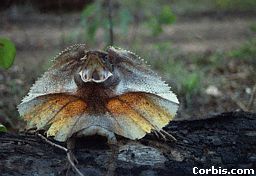 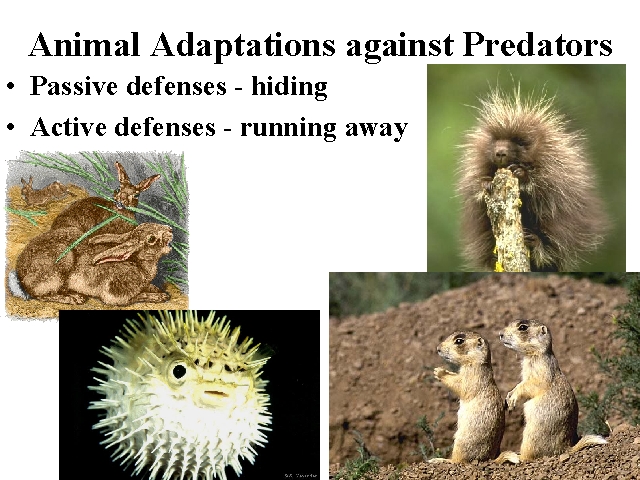 Scientists that influenced Darwin
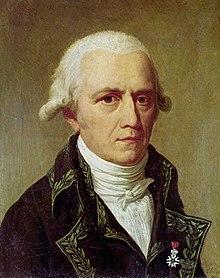 Lamarck
Lyell
Malthus
Wallace
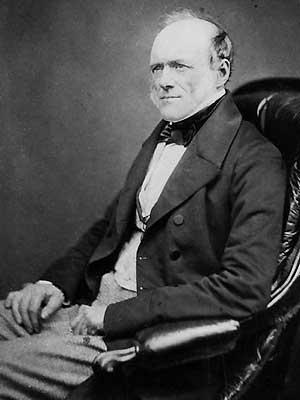 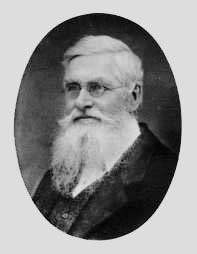 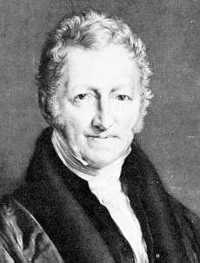 On the Origin of Species
Darwin’s book


Published in 1859



Proposed that the mechanism for evolution was “natural selection”

Controversial
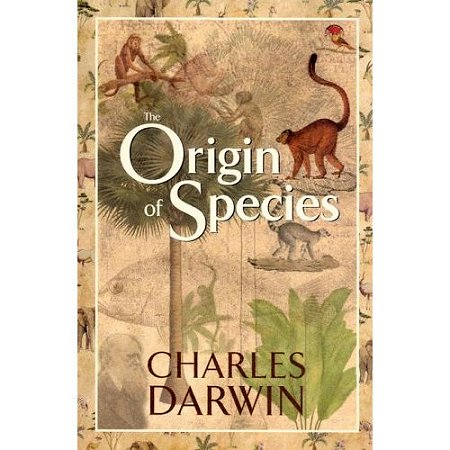 4 Major Points in Darwin’s Book
1) Inherited variation exists within the genes of every species.
2)  In a particular environment, some individuals are better suited to survive and have more offspring.
3) Over time, traits that make an individual more likely to survive spread in that population.
4)  Fossil evidence suggests that living species evolved from species that are extinct.
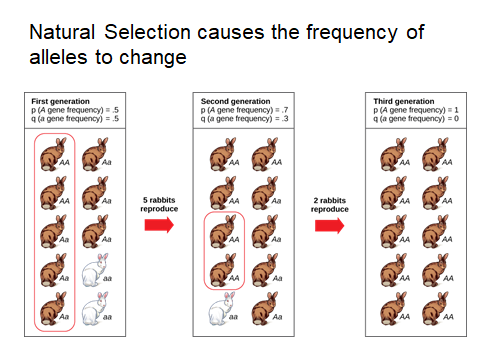 Natural Selection Types
Directional selection

Stabilizing selection

Disruptive selection
Directional Selection
event such as a food shortage selects for organisms that have a specific trait different than those of most of the population
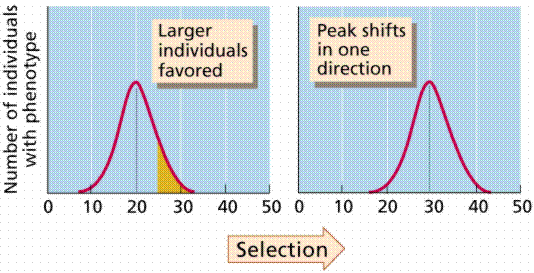 Example: The environment created a selection pressure which favored giraffes with longer necks who could reach more food in the trees.
Stabilizing Selection
selects for individuals with the same traits as most of the population
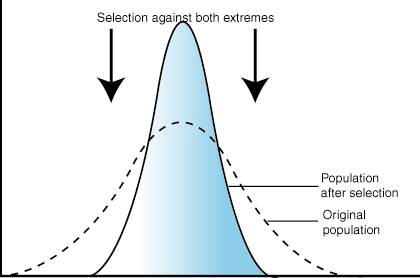 Example: Human birth weight- babies of average weight have the best survival outcomes.
Disruptive Selection
selection is against the “average organisms” in the population and results in 2 separate phenotypes
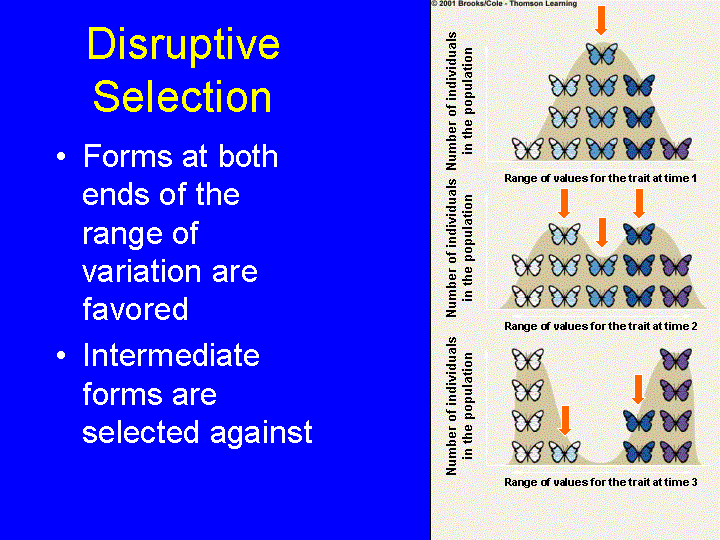 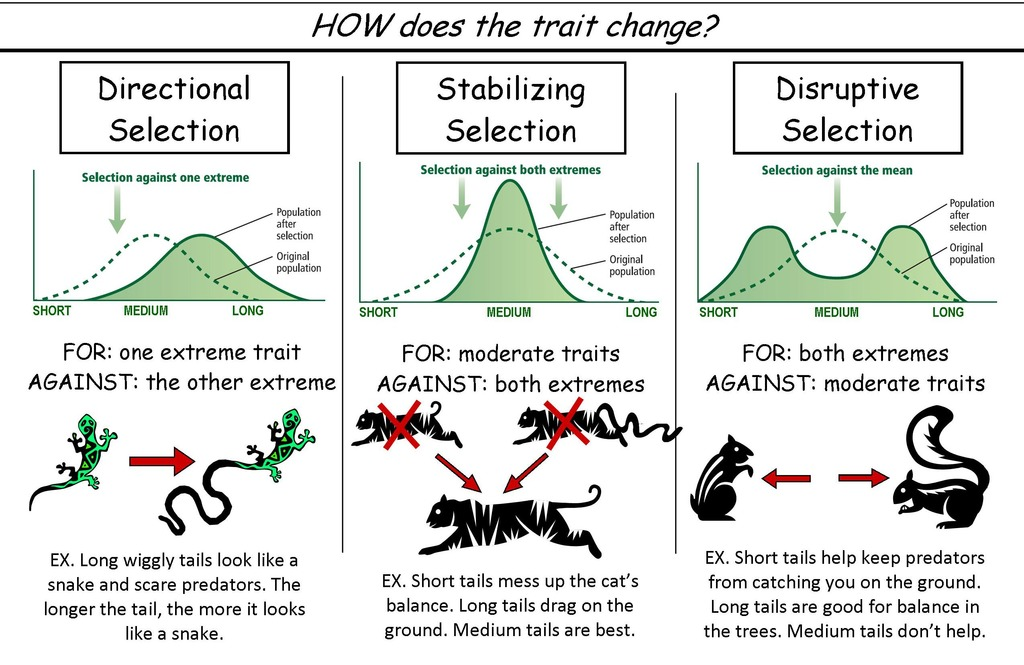 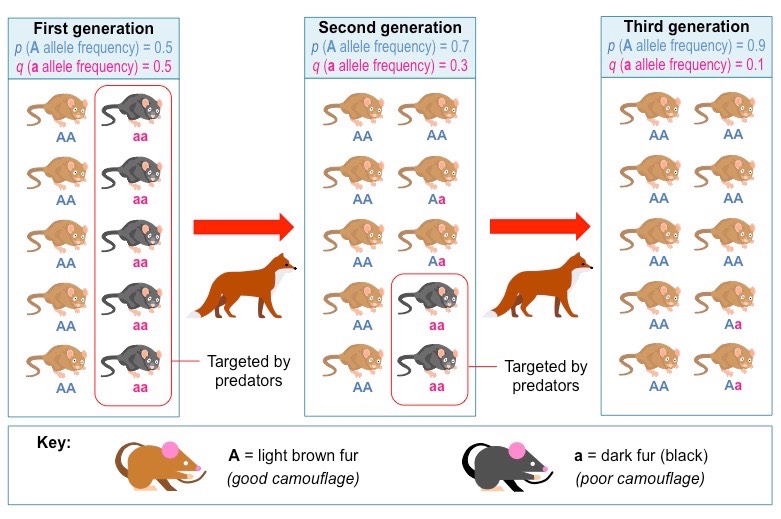 Subspecies
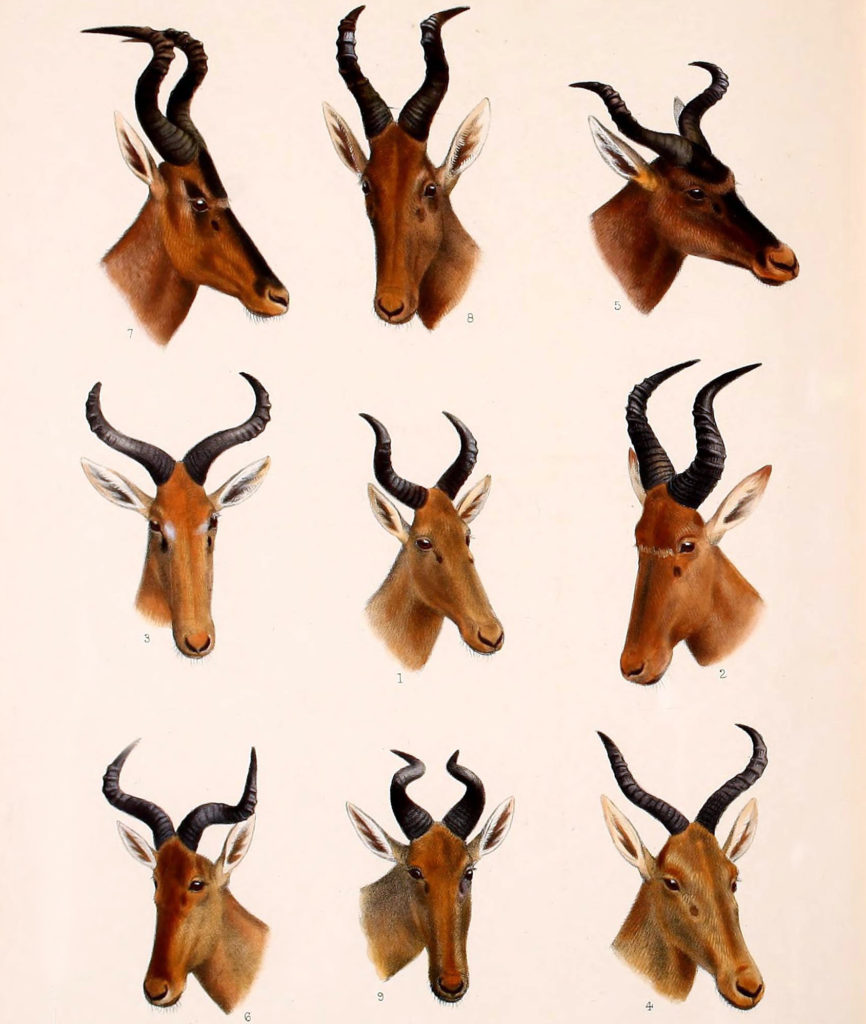 Populations of the same species that differ genetically because of adaptations to different living conditions.
Reproductive Isolation
-2 populations of the same species are separated by a geographic or other barrier and become so different they lose the ability to breed with one another.
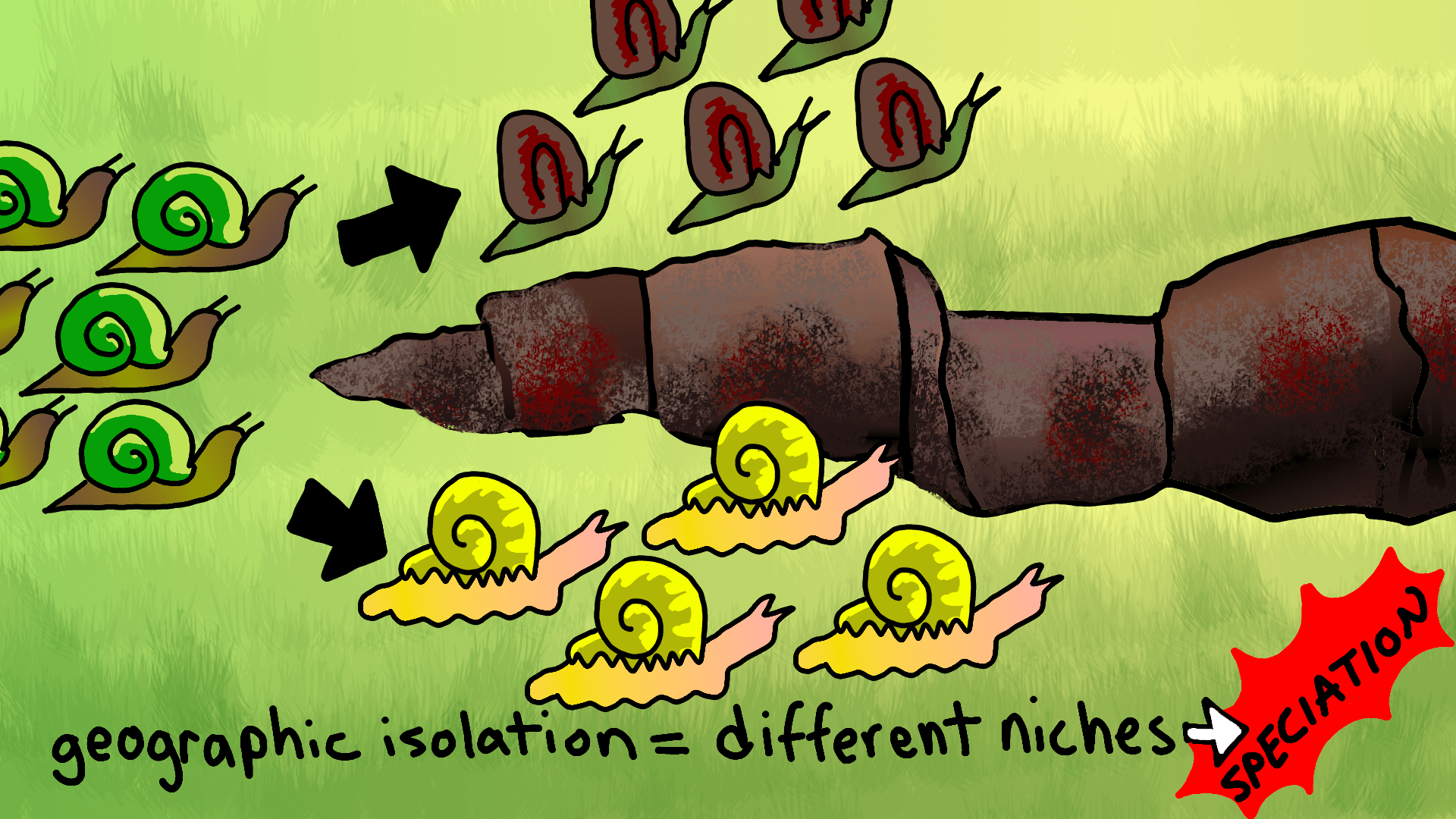 Speciation
process by which new species form
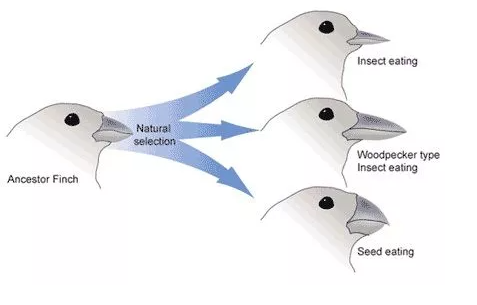 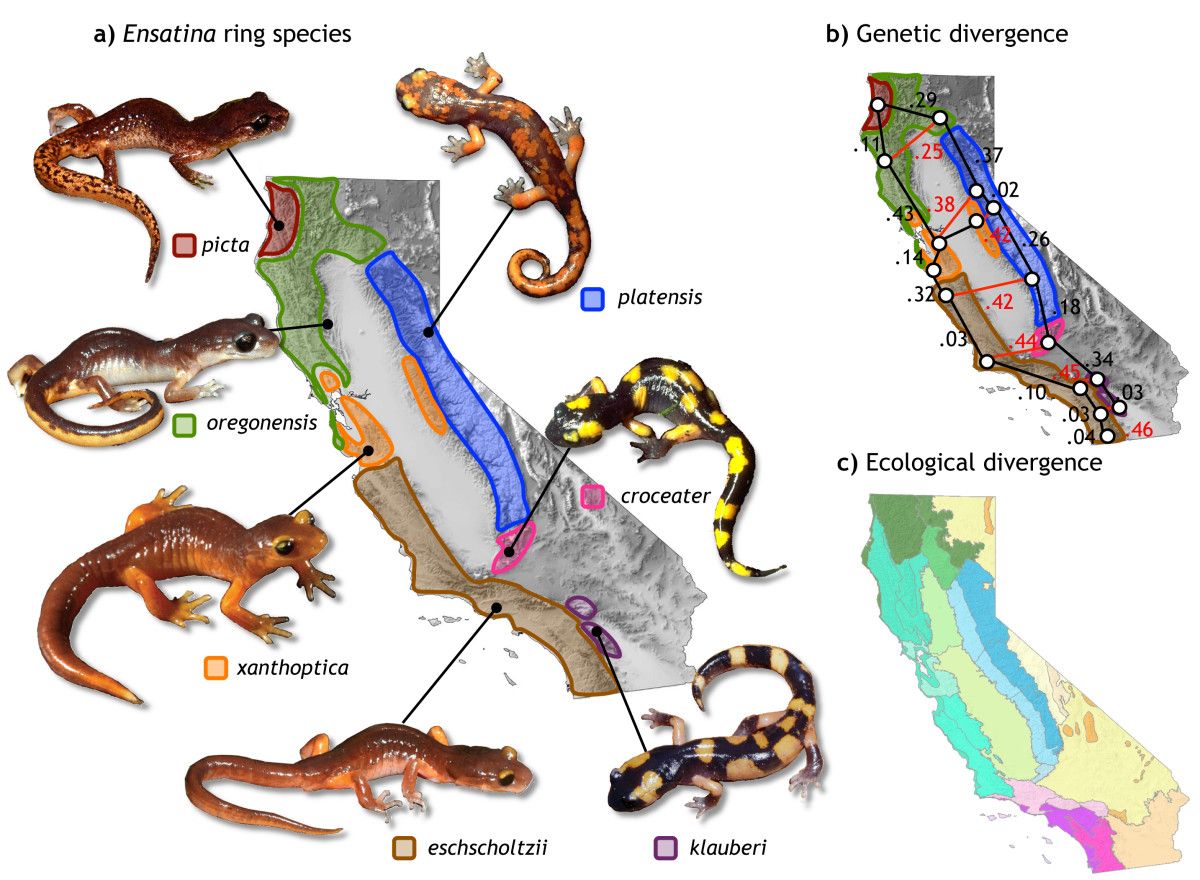 Evolution can be fast or slow
Gradualism- model of evolution in which gradual change over a long period of time leads to species formulation

 Punctuated equilibrium- model of evolution in which periods of rapid change in species are separated by periods of little or no change.
Evidence of Evolution
13-2
Evidence of Evolution
The fossil record
Geographic Distribution of Living Species
Body Structure 
Embryology
Biological Molecule Similarities
The Fossil Record
Transitional fossils were found for intermediate stages between ancient and modern species
Dinosaurs are the ancestors of birds
Geographic Distribution of Living Species
Similar species living in different locations were descended from different ancestors
Ex. beaver in North America and copybara in South America have similar characteristics

Similarities exist because they were exposed to same natural selection pressures
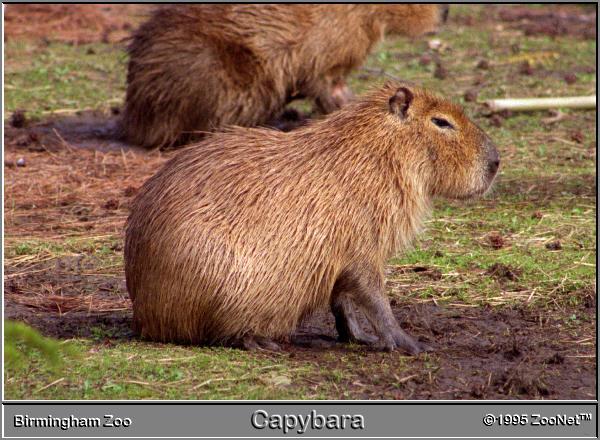 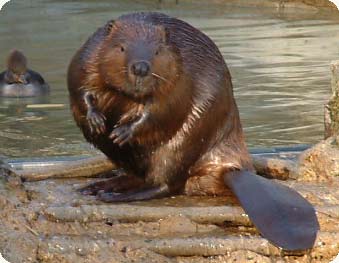 Homologous Body Structures
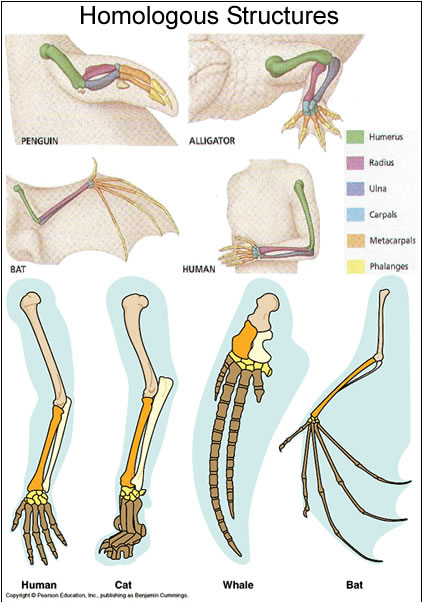 Structures that have different mature forms but have developed from the same embryonic tissues
Examples: wings of bats and arms of humans

Studying similarities and differences of homologous structures provides clues to ancestry
Analogous Structures
- Structures that are similar in function but not necessarily in shape and which do not come from a common ancestor.

Example:  Bat wings and insects
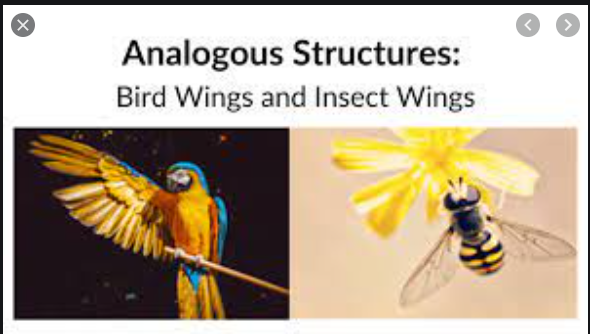 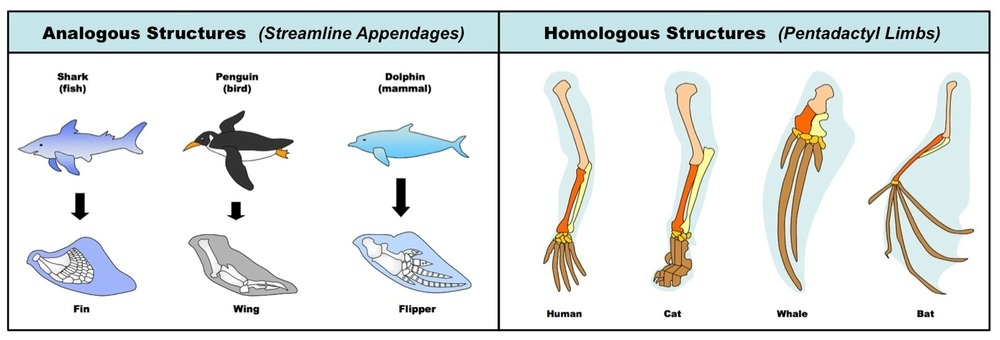 Vestigial Organs
Organs that are traces of homologous organs from other species
Resemble miniature limbs, tails, or other structures
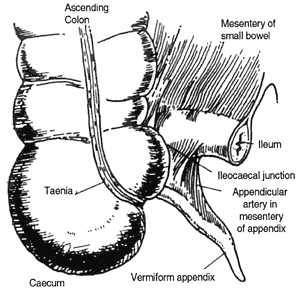 Similarities in Embryology
Early stages of animals with backbones are very similar
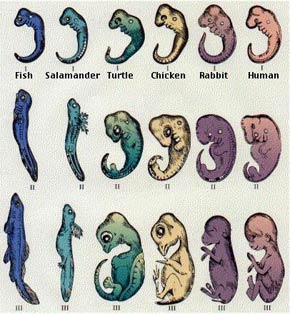 Similarities in Protein Structure
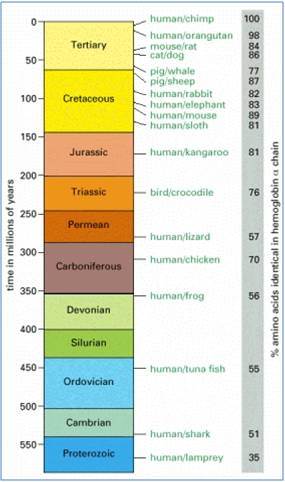 Hemoglobin- protein that makes our blood red
The more similarities between the hemoglobin of 2 species, the more closely related they are
DNA Sequence Similarity
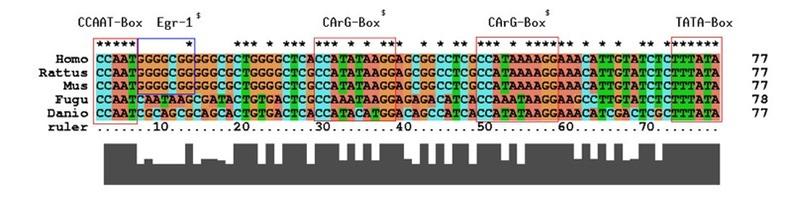 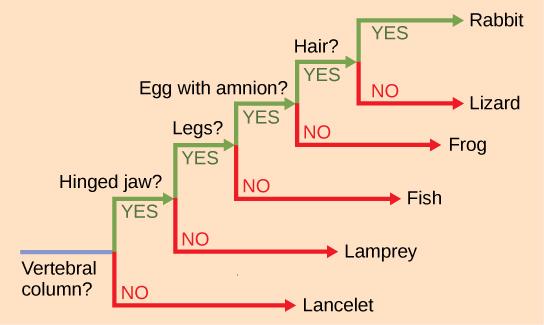 Cladogram
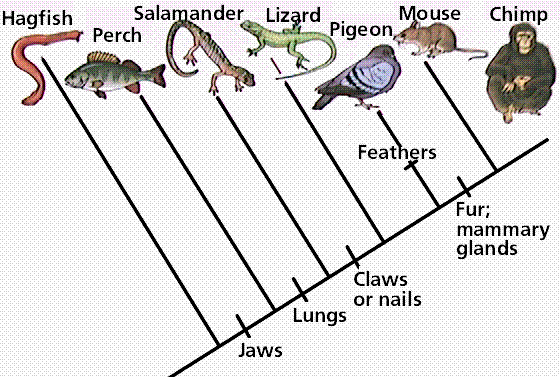